1.3 Psychology Statistics
AP Psychology
Descriptive Statistics
Definition…
Describe a set of data

Measures of Central Tendency
Measures of Variation
Skewed Distributions
Measures of Central Tendency
Mean 
Average score
Extreme scores have a greater impact on the mean than on the mode or median
Median
Score that divides a frequency distribution exactly in half, so that the same number of scores lie on each side (middle)
Mode
Most frequently occurring score (bimodal)
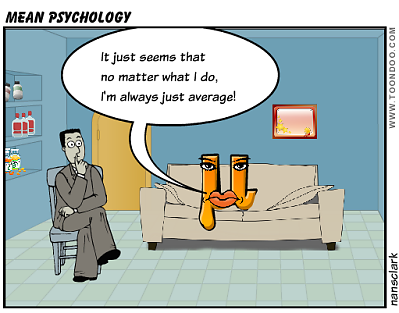 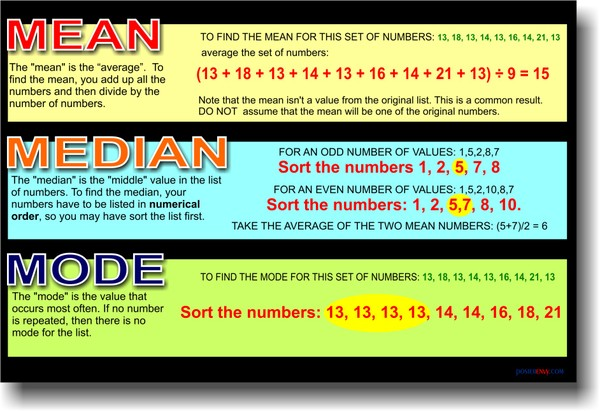 Measures of Variation
Definition
Measure of variation in a single score that presents info about the spread of scores in a variation
Range – highest minus the lowest
Standard Deviation – a standard measurement of how much the scores in a distribution deviate from the mean
The most widely used measure of variation
Z-score (standard score) – the distance of a score from the mean in units of standard deviation
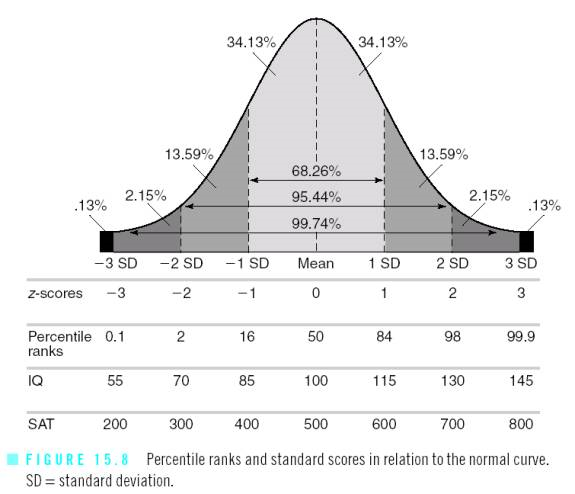 Normal Distribution
Form a bell-shaped or symmetrical curve
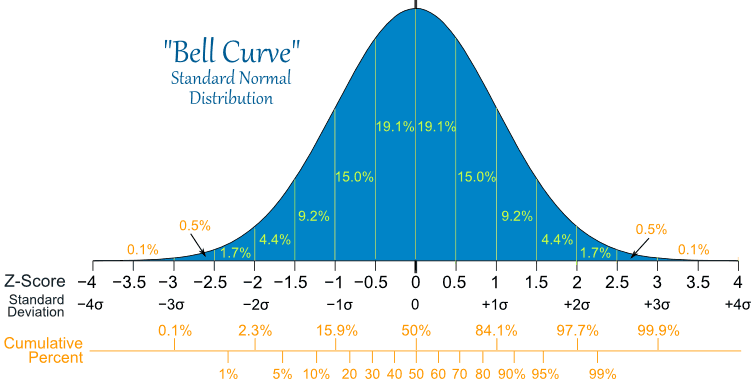 Normal Distribution
The percentage of scores that fall at or above the mean is 50…the percentage that fall below (or at) the mean is also 50
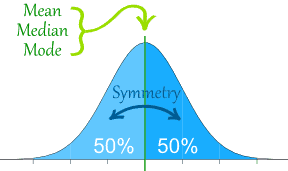 Normal Distribution
One-third of the scores fall one standard deviation below the mean and one-third fall one standard deviation above the mean
Example…Wechsler IQ Tests
Mean = 100  /  Standard Deviation = 15
One-third score 85-100
Another third score 100-115
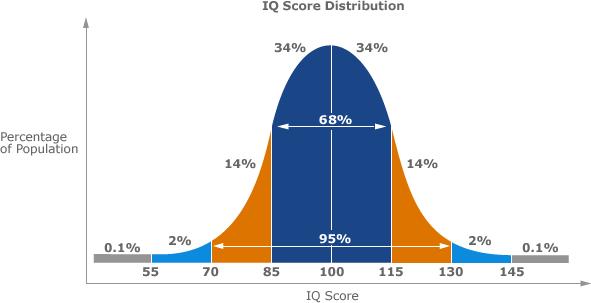 68-95-99.7 Rule
68% of scores fall within one SD 
95% of scores fall within two SD
99.7% of scores fall within three SD
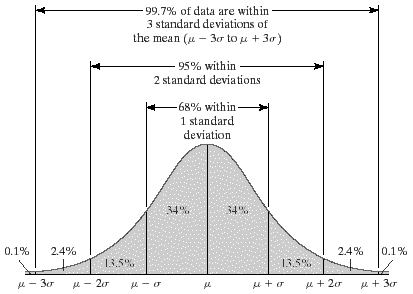 Percentile
Distance of a score from “0”
Examples
90th percentile – score better than 90%
38th percentile – score better than 38%
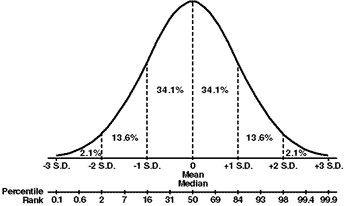 Skewed Distributions
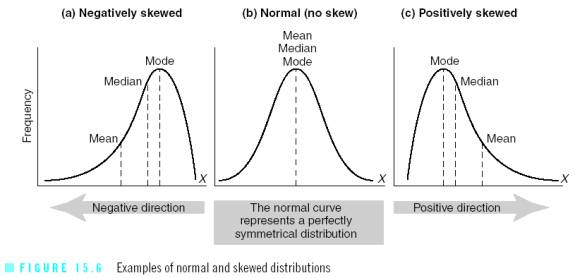 Skewed Distributions
Positively Skewed Distributions
Contain a preponderance of scores on the low end of the scale (looks like “P” lying on back
Mean is higher than the median
Thus the median is a better representation of central tendency in positively skewed distributions
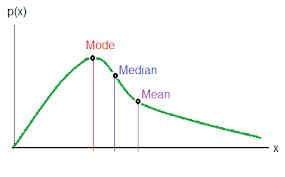 Skewed Distributions
Negatively Skewed Distributions
Contain a preponderance of scores on the high end of the scale
Mean is lower than median	
Thus the median is a better representation of central tendency in a negatively skewed distribution
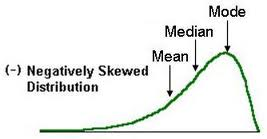 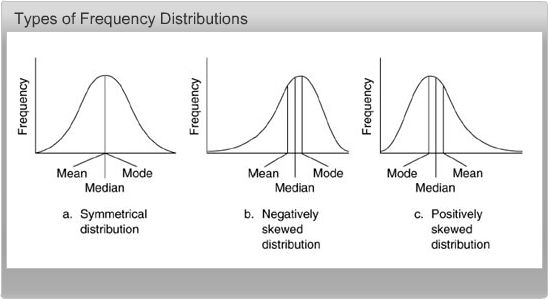 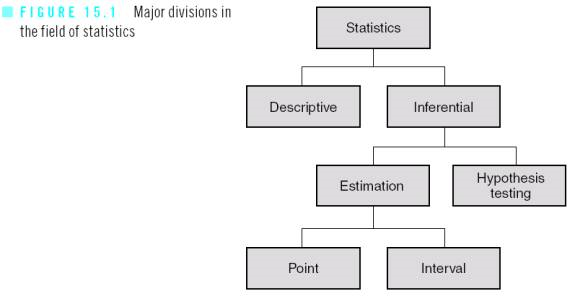 Inferential Statistics
Key points…
Most experiments are conducted with a small sample of subjects
Psychologists want to generalize the results from their small sample to a larger population
IS are used to determine how likely it is that a study’s outcome is due to chance and whether the outcome can be legitimately generalized to the larger population from the sample selected
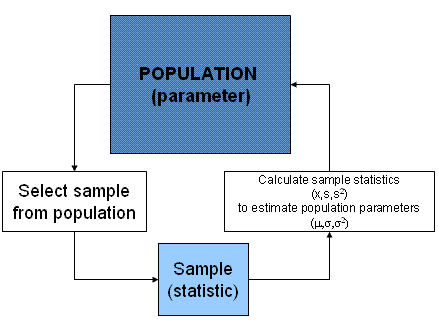 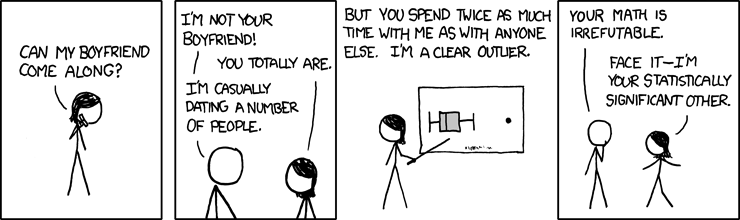 The P-Value
Probability of concluding that a difference exists when in fact this difference does not exist
A statistically significant difference is a difference not likely due to chance (shows up 5% of the time or less)
Smaller the p-value, the more significant the results
Can never be “0” (researchers can never be 100% certain the results did not occur by chance)
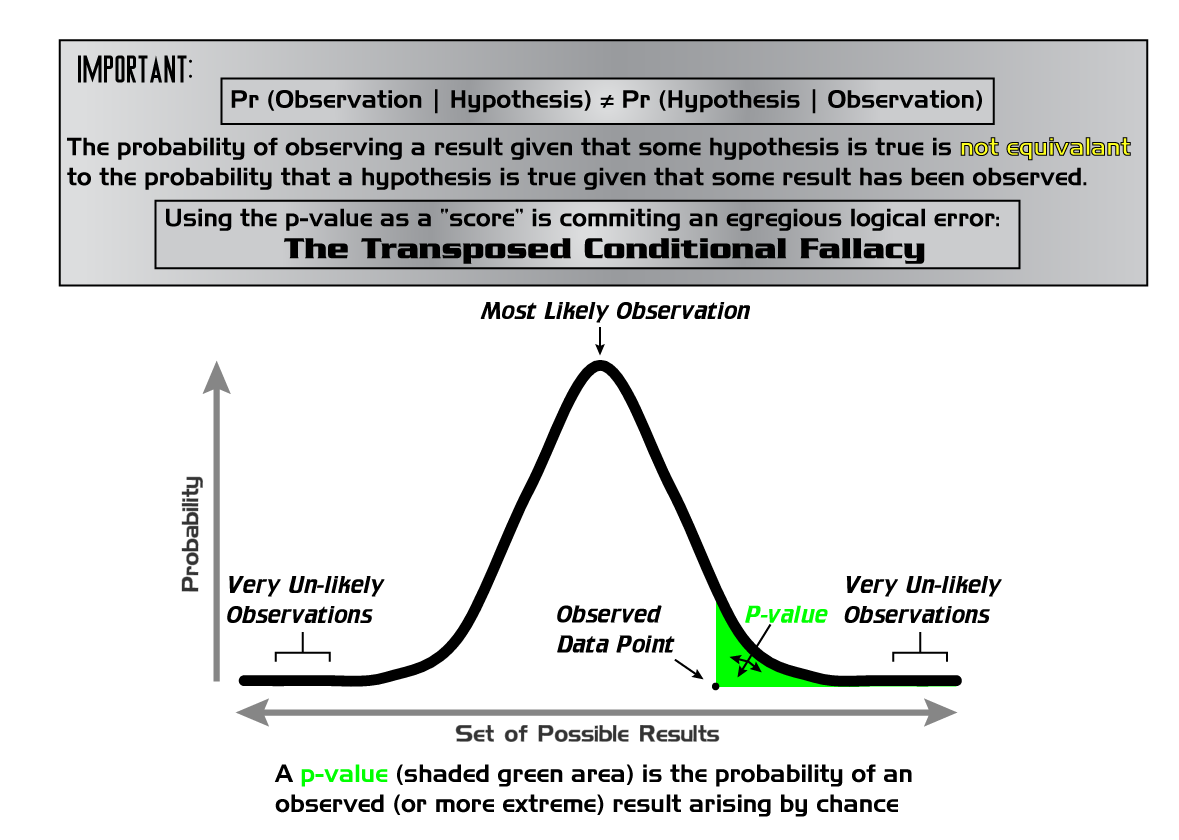 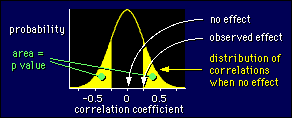 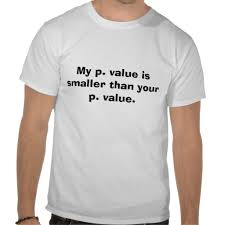 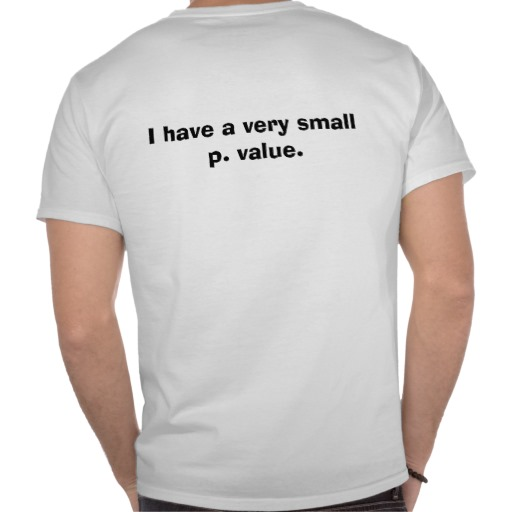 Standard Deviation
Find the variance.
       a) Find the mean of the data.        
	b) Subtract the mean from each value.
    	c) Square each deviation of the mean.
    	d) Find the sum of the squares.
    	e) Divide the total by the number of     items.
 Take the square root of the variance.
Standard Deviation Formula
The standard deviation formula can be represented using Sigma Notation:
Notice the standard deviation formula is the square root of the variance.
Find the variance and   standard deviation
The math test scores of five students are:  92,88,80,68 and 52.
1) Find the mean: (92+88+80+68+52)/5 = 76.
2) Find the deviation from the mean:  
         92-76=16
        88-76=12
        80-76=4
        68-76= -8
        52-76= -24
Find the variance and   standard deviation
The math test scores of five students are:   92,88,80,68 and 52.
3) Square the  deviation from the                      mean:
Find the variance and   standard deviation
The math test scores of five students are:  92,88,80,68 and 52.
4) Find the sum of the squares of the deviation from the mean:
         256+144+16+64+576= 1056
5) Divide by the number of data items to find the variance:  
         1056/5 = 211.2
6) Find the square root of the      	variance:
Find the variance and   standard deviation
The math test scores of five students are:   92,88,80,68 and 52.
Thus the standard deviation of the test scores is 14.53.
Standard Deviation
A different math class took the same test with these five test scores: 92,92,92,52,52.

Find the standard deviation for this class.
Hint:
Find the mean of the data.
Subtract the mean from each value – called the deviation from the mean.
Square each deviation of the mean.
Find the sum of the squares.
Divide the total by the number of items – result is the variance. 
Take the square root of the variance – result is the standard deviation.
Solve:
A different math class took the same test with these five test scores: 92,92,92,52,52.

Find the standard deviation for this class.
The math test scores of five students are:   92,92,92,52 and 52.
1) Find the mean: (92+92+92+52+52)/5 = 76
2) Find the deviation from the mean:  
         92-76=16   92-76=16    92-76=16 
          52-76= -24     52-76= -24
3) Square the  deviation from the mean:
4) Find the sum of the squares:
     256+256+256+576+576= 1920
6) Find the square root of the variance:
The math test scores of five students are: 92,92,92,52 and 52.
5) Divide the sum of the squares    by the number of items :
         1920/5 = 384  variance
Thus the standard deviation of the second set of test scores is 19.6.
Analyzing the data:
Consider both sets of scores. Both classes have the same mean, 76. However, each class does not have the same scores. Thus we use the standard deviation to show the variation in the scores. With a standard variation of 14.53 for the first class and 19.6 for the second class, what does this tell us?